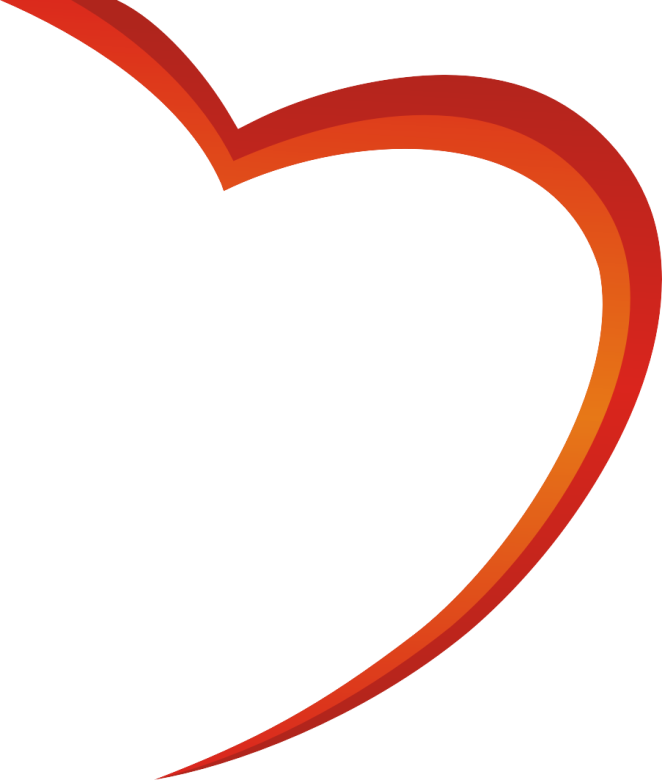 生于忧患
防于未然
分享人：白浩阳
校园网贷
一个各高校全力打击，却还屡见不鲜的问题
贷款 缘由
攀比心虚荣心
不节俭
当代大学生不节俭已成为普遍情况，生日铺张浪费，男女朋友巨额开销问题等
虚荣心和攀比心驱使着自己“别人有的我也要有”
惯用伎俩
招校内客户经理
打着招客户经理的旗号招聘校内学生为其认证信息。
线下以提供活动经费缘由提高注册量
派线下经理联系各学院学生干部或辅导员老师，以提供经费缘由（例：注册一人**元）来提高注册量
无抵押，下款快
以无抵押，下款快为口号，借款流程简单，下款速度快，但是会套取所有信息。
大范围张贴广告
广告遍布所有角落，寝室楼道、教学楼以及厕所
现实案例
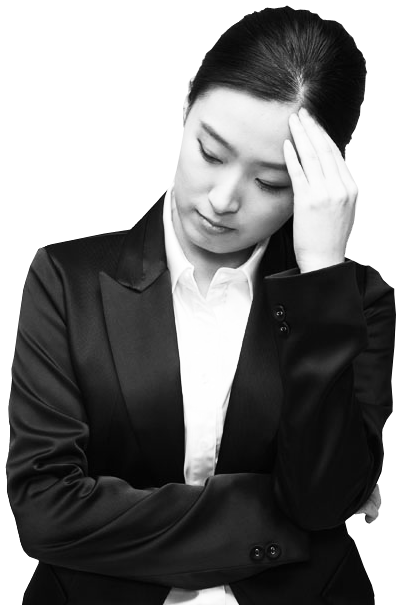 上学时候室友马某爱玩游戏，睁眼开电脑，一玩玩一天。他迷上一款游戏，这个游戏每隔一段时间或者节假日就会出一款连锁礼包的东西（从一元开始买，到几百元不等）他每个月生活费是三千，每出必买，后来他对在游戏里的高高在上产生了浓烈的向往，但是开销已经大于生活费。于是他用了分期乐借了第一次钱，几百块并不多，第二个月还上了，他觉得借钱这事很容易，还钱也很容易，所以在接下来的很多个月接二连三的借，而后来还钱就越来越吃力，于是他找到另一个小额贷，企图用另一个贷款还这个贷款中间的时间来筹钱，但是债越来越多，欠身边人的钱也越来越多，每天被催钱电话打醒，谩骂、恐吓的情况频频发生，他那段时间都萎靡不振，因为欠款已高达13万元，最后无路可走的他和家里人摊牌，家里给他还上了借款，事后我问他这十多万元有多少是你花的，他说这十三万真正花了的只有三四万。
03
02
01
借款学生类型及心理
小额贷也抓住了这些“富二代”们的心理，校园代理采集信息，签合同，放款。整个流程速度快，恰巧满足借款者对于借款满不在乎只求速度的心理，然而借款普遍利率极高。
对于欠款概念不大，普遍认为自己有能力偿还欠款，所以肆无忌惮的借款
多发于家庭条件富裕的学生
校园网贷害人害己，影响着借款人及周围人的日常生活，应给大学生在日常生活中普及这类知识，让其树立正确的价值观，不盲目攀比，不大手大脚。认识到事情严重性是杜绝这类事情的有效办法。如果遇到此类问题要及时通知家长，以免产生恶劣的后果。
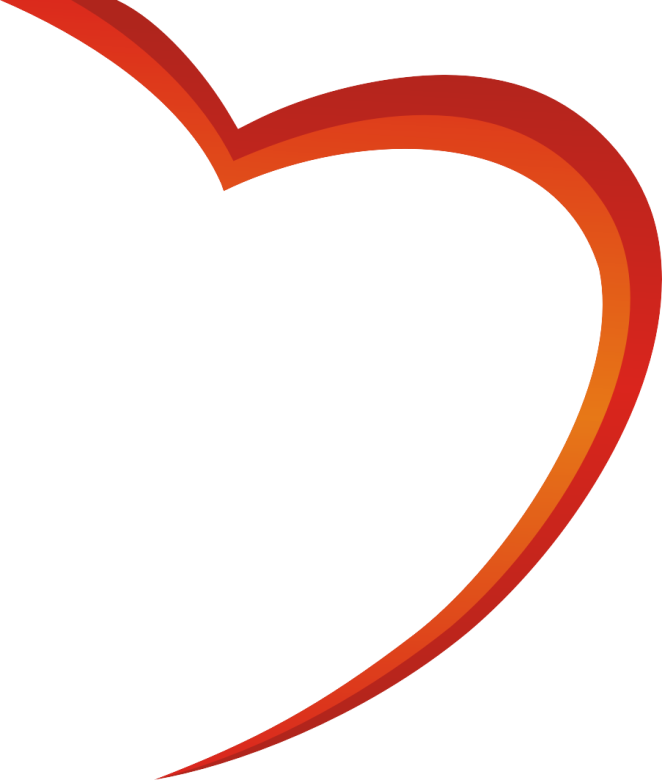 谢谢大家
分享人：白浩阳